THE ROTARY MOTIVATION
SPECIAL EDITION
ロータリーと女性
※発表用解説ノート付（スライドショー→発表者ビューをご確認下さい）
APRIL 2021
ロータリークラブ会員専用テキスト
オリジナル作成者：第2地域ロータリーコ―ディネーター補佐　　関 邦則
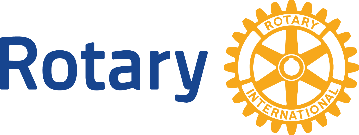 Made By KUNINORI SEKI(RID2600 PDG)
[Speaker Notes: このレポートは、「THE ROTARY MOTIVATION 2020」というタイトルで作成したロータリー会員専用テキストの一部更新として取り組んだものですが、コーディネーターニュース2021年5月号への寄稿に際しての添付資料とするべく緊急作成した特別編集版になります。このたびのコンテンツは、「ロータリーと女性」ということにいたしました。女性を取り巻く社会情勢などを見ながら、ロータリーとして女性会員増強のための戦略立案に向けて活用していただけるリソースとして整理してみたいという思いに基づいています。INDEXは設けてありませんが、内容構成としては入手可能なデータの紹介や分析をメインにしており、基本姿勢として男性と女性の対立構図でとらえたり女性の立場や心情を刺激したりする意図ではないことを申し添えます。同種のテーマについて、様々な論点や相違した意見があることと思いますが、ここでは作成者の個人的な問題意識からまとめたレポートであることを承知していただいた上でご覧になっていただきたいと思います。記載内容や表現については極力配意したつもりでおりますが、至らない部分がございましたらご容赦いただきますようお願いいたします。

※今回は、どなたにも使っていただけるようにパワーポイントデータをそのまま（変換なし）開放することにいたしました。著作権や利用費負担のないフリーユースのテキスト教材として、例会や女性会員増強セミナーあるいは自己学習などの機会に自由に活用していただいてけっこうです。内容の変更なども可能といたします（特に、各所の記述に関して適切でないと思われる部分がありましたら、添削・修正のうえで使用してください）。

※「THE ROTARY MOTIVATION 2020」は印刷テキスト（A4判160頁：有償）になっています。入手ご希望の場合には、長野ロータリークラブ事務所までお問合せ下さい。]
女性のポジション
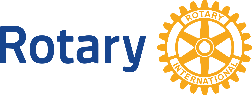 S-01
■ジェンダーギャップ指数（Gender Gap Index：GGI）ランキング2020=2019年12月発表
世界経済フォーラム（スイス）が発表している
世界ジェンダーギャップレポート2020の総合ランキングを見ると、日本は男女格差指数0.652で、153ヵ国中の121位となっている。
前回の110位から11ランク後退している。
G7の中では最下位となっている。
ちなみに、
　1位=アイスランド（11年連続）
　2位=ノルウェイ
　3位=フィンランド
　4位=スウェーデン
　5位=ニカラグア

この指数算出の指標
　「ジェンダー間の経済的参加度および機会」
　「教育達成度」
　「健康と生存」
　「政治的エンパワーメント」
日本は、読み書き能力、初等教育（小学校）、
出生率の分野では1位だが、中等教育（中学
校・高校）、高等教育（大学・大学院）、労働所
得、政治家・経営管理職、教授・専門職、国会
議員数では男女格差が大きいとされている。
北欧は福祉充実の
ため税金が高く女
性も働くことが多い
出典は世界経済フォーラムレポート
Made By KUNINORI SEKI(RID2600 PDG)
[Speaker Notes: まず最初に、聞き慣れない言葉だと思いますが、「ジェンダーギャップ指数」と言って、社会における男女格差を数値に置き換えて指数（スコア）化してあらわした国別ランキングリストをお示しいたします。スイスにある世界経済フォーラムという機関が２年毎に発表しているもので、国連の国際女性デー（毎年3月8日）などのタイミングで目にされた方もおられるかと思います。詳細を知りたい人は英語レポート（全370頁）をご確認いただきたいと思いますが、ここでは総合指数ランキングのみを引用させていただきました。指数は、1～0で示されており、1に近いほうが格差が少ないということで高順位となり、0に向かって格差が大きくなって順位が下がっていくという構図になっています。日本は、指数0.652で、世界153ヵ国中で121位となっています。掲載することはできませんが、部門別のランキングリストを見ていくと、日本は、「ジェンダー間の経済的参加度および機会」部門では115位、「教育達成度」部門では91位、「健康と生存」部門では40位、「政治的エンパワーメント」部門では144位となっています。日本は総合指数ランクにおいて前回時よりも大きく順位を下げているのですが、その理由は政治部門でのスコアの低下によるとされています。各国間の指数の差はきわめてわずかで、順位はけっこうデリケートなもののように思われます。社会には指標に含まれない格差エレメントもたくさんあると思いますし、国によって制度や習慣や宗教観などが違うはずなので、このリストが男女格差の全てをあらわしていると言うことはできないと思いますが、日本にとって喜ぶことのできない状況であることは伝わってきます。
最近は、マスコミなどでも男女格差やセクシャル・ハラスメント（パワー・ハラスメントも含む）に関わるトラブルなどについて報じられる機会が多くなり、日本社会全体として関心や意識が高まっているのは事実だと思います。男女格差の解消がロータリーの女性会員増強の直接的な引き金だというわけではないと思いますが、大きな社会的潮流のなかで起こっている誘因の一つとみることはできるように思います。]
女性の社会参加
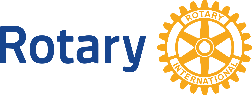 S-02
■女性の社会参加の歩み
■男女共同参画社会
　　男女共同参画社会とは、「男女が、社会の対等な構成員として、自らの意思に
　　よって社会のあらゆる分野における活動に参画する機会が確保され、もって男
　　女が均等に政治的、経済的、社会的及び文化的利益を享受することができ、
　　かつ、共に責任を担うべき社会」（男女共同参画基本法第2条）。
　　　実現に向けた基本理念=5つの柱→
　　　　男女の人権の尊重
　　　　社会における制度又は慣行についての配慮
　　　　政策等の立案及び決定への共同参画
　　　　家庭生活における活動と他の活動の両立
　　　　国際的協調
　　　※アンコンシャス・バイアス=無意識の思込み
　　　　働き方・暮らし方の根底に、長年にわたり人々の中に性別役割分担意識や
　　　　性差に関する偏見・固定観念が形成されている。女性・男性のいずれにも
　　　　存在する。 （第5次男女共同参画基本計画より）　男女共同参画社会は、法
　　　　制度整備だけでは推進されず、一人ひとりの意識改革も必要となる。

■女性活躍推進法
　　企業が雇用しているまたは雇用しようとする女性労働者に対する女性の活躍
　　推進の取組について、以下のように規定している。
　　　・301人以上（※常時雇用する労働者数）の企業→
　　　　自社の女性の活躍に関する状況を把握し、課題を分析すること
　　　　状況把握、課題分析を踏まえた行動計画を策定、社内周知、公表すること
　　　　都道府県労働局に届出すること
　　　　女性の活躍に関する情報を公表すること（年に一度データ更新）
　　　・300人以下の企業→
　　　　上記の取組は努力義務となっている
出典は男女共同参画局・厚生労働省ホームページ
Made By KUNINORI SEKI(RID2600 PDG)
[Speaker Notes: 歴史を振り返ると、男女差別の事実は、あえて問題として浮上することもないまま経過してきましたが、女性の社会参加に関する比較的近年のエポックを整理してみました。男女同権や女性自立の象徴としての女性参政権の実現は、象徴的なマイルストーンだったように思います。やがて、社会制度の近代化や民主化などが進むにつれて、女性は家庭を守るという概念や慣習が変わり始め、様々な背景や動機（教育や介護や老後のために働かなければならない家庭経済事情・ダブルインカムで手に入るプチぜいたくや楽しみ・家から出て働きたい欲求やお付合の拡大・自立したいこころざし・しきたりや家族による束縛感からの解放指向等）によって、女性が働くことが特別な情況ではなくなるのに伴って、女性の雇用及び就労環境の改善に向かっていきました。
日本でも遅ればせながら、男女共同参画社会、女性活躍推進法といった法制度面からの整備が進められてきて、女性が自分にとって快適な勤労の場所を見つけることができたり人生の選択肢を広げられたりして、明るい兆しを感じることができます。一方で、長い歴史や伝統のなかで染み付いた封建的秩序観も根強く残っているように感じられます。男性VS女性という対立意識を乗り越えて、男性も女性もいっしょになって意識改革をしていかなければ変わらないという一面もあるのだと思います。
ロータリーの草創期における秩序意識では、女性をあえて排除するというよりは、世の中にいくらでも存在するような男性の集い（メンズクラブ）の一つという感覚だったのだろうと推測しているところですが、115年経過した今でも、そのスタンスを継承しているところもあるようです。ジェントルマンという言葉に込められた中世の騎士風なダンディズムや正義感のイメージも徐々に化石化していくようで、それはそれで一抹の寂しさを感じさせるかもしれませんが、現代というフィルターのなかで、前向きにニュー・ジェントルマンに進化していくと考えれば良いのかもしれません。女性も、権利に伴う社会的な責任や役割を自覚していくことが求められるだろうと思います。]
女性経営者の現状
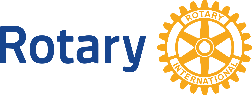 S-03
■業種別女性社長比率
■県別女性社長比率
■女性社長比率の推移
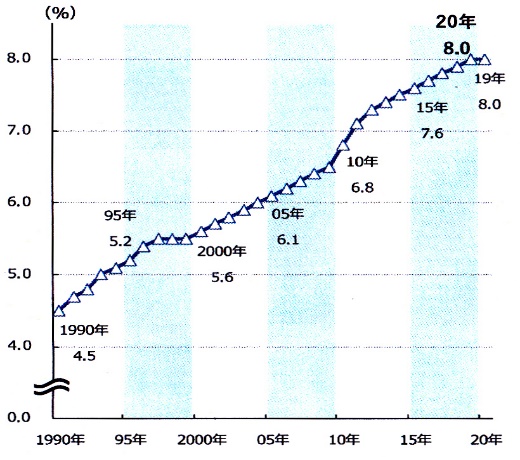 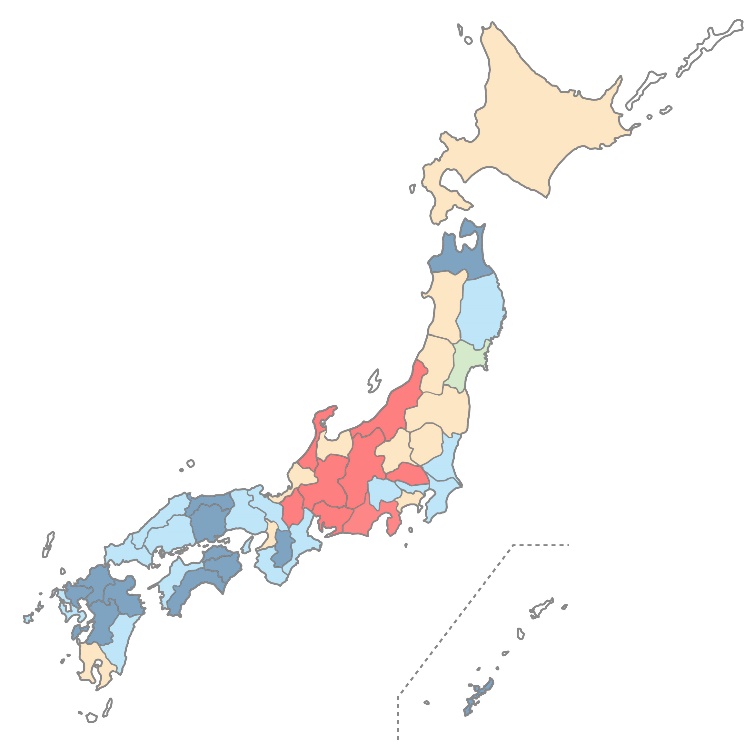 女性社長比率は、1990年に4.5％だ
ったものが、2020年に8.0％になって
おり、向上しているものの依然として
低比率だと言える。
その年齢分布をみると、70～74歳が
最も多く、若年齢者が少ない。
年商では5000万円以下が最も多い。
業種では、不動産業が圧倒的に多
く、サービス業、小売業が続く。建設
業は少ない。
出典は帝国データバンク全国女性社長分析調査2020
Made By KUNINORI SEKI(RID2600 PDG)
[Speaker Notes: ここに示した図表は、帝国データバンクが実施して公表している全国女性社長に関する分析調査資料からの抜粋引用です。女性社長はロータリー入会につながる至近のところにいる存在だと考えても良いのではないでしょうか。
日本における女性社長比率は年々増加傾向にありますが、2019年と2020年は同率推移でした。男女共同参画局のデータを見ると、諸外国に比べて日本は低比率であることを示したものもあります。
県別女性社長比率ランキングリストとそれをマップに置換したものを見ていただくと、第3ゾーンと重なる範囲で比率が高く、第2ゾーンと重なる範囲で比率が低くなっているようにも見えてきます。特に深い因果関係があるわけではないと思いますが、、、。
業種別女性社長比率を見ていただくと、ロータリー入会につながる可能性のある女性社長がどんな業界に多いか、、などを戦略的に調べてみることもできそうです。ネクスト会員候補者は、意外と近くにいたりするのかもしれません。
ただ、女性社長の年齢は、年々高齢のほうにシフトしているようで、若年齢者が少ないというデータもあります。これからの時代は、学校を卒業しても就職せず起業していく若年齢者も増えてくると言われていますので、そうした社会参加やリーダーシップに意欲的な若年齢女性経営者が増えてくれば、ロータリー入会に導くことができる可能性があると思われます。]
ロータリー女性会員-1
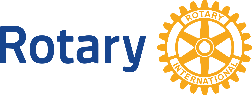 S-04
■女性ロータリー会員の歩み　　
　　1950年　　　　国際大会にて、インドのロータリークラブが、標準ロータリークラブ定款から「男性（male）」という言葉を削除するという提案
　　1964年　　　　規定審議会で、セイロン（=スリランカ）のロータリークラブから女性の入会の提案→否決。女性に名誉会員の資格を与えるという提案も否決
　　1977年　　　　カリフォルニア州デュアルテRCは、定款に違反しながらも女性会員を入会させる。このため、1978年3月に国際ロータリーへの加盟を終結され
　　　　　　　　　　　た（1986年9月に復帰加盟）
　　1983年　　　　デュアルテRCが起こした訴訟で、カリフォルニア州最高裁判所は国際ロータリーを支持する判決
　　1986年　　　　控訴裁判所は下級裁判所の判決を覆し、カリフォルニア州では男性のみを会員とする規定を施行できないとしたが、カリフォルニア州最高裁
　　　　　　　　　　　判所は米国連邦最高裁判所に控訴
　　1987年　　　　米国連邦最高裁判所は、性別を理由に女性を会員として拒否することはできないという判決
　　　　　　　　　　　カリフォルニア州マリンサンライズRCが、女性の設立会員を含めたクラブ（会長はデュアルテRCのシルビア・ウィットロック）
　　1989年　　　　米国最高裁判所の判決後初めての規定審議会で、ロータリークラブの会員は男性に限られるとする国際ロータリー定款の要件削除を可決。
　　　　　　　　　　　女性が世界中のロータリーで入会を認められる。日本でも初の女性会員（清水RC）が誕生　
　　1990年　　　　世界で女性会員が20000人をこえる
　　1995年　　　　女性ガバナーが8人誕生
　　2017年　　　　女性ガバナーが100人をこえる→S-06頁参照
　　2022年　　　　初の女性国際ロータリー会長（ジェニファー・ジョーンズ：カナダ）予定
■女性ロータリー会員の推移（日本）
※濃色セル部はピーク年次を示す
出典はRIホームページ・「ロータリーの友」
Made By KUNINORI SEKI(RID2600 PDG)
[Speaker Notes: ここからは、ロータリーにおける女性会員の現状を見ていくことにします。
まずは、ロータリーに女性会員が誕生した経緯を国際ロータリーのホームページから引用しました。女性の社会参加は、権利の獲得の戦いとでも言えるような長く苦しい歴史だったと思いますが、ロータリーへの女性の加入においても、保守的な体質やルールという高い障壁を不屈の精神で乗り越えたパイオニア的な女性たちの存在があった、、、という事実を知ることができます。いまこうして女性会員という表現を当たり前のように語っていますが、先輩女性会員やリーダーへの敬意を忘れてはならないと思います。そしてまた、次代の女性ロータリー会員のためにより良い女性の居場所や境遇を整えておくことが、いま在籍している私たちに与えられているミッションなのだということも自覚しておかなければならないでしょう。
折しも今、国際ロータリーでは、「多様性・公平さ・開放性（DIVERSITY・EQUITY・INCLUSION）」に関する声明（頭文字をとって、D・E・I（ディー・イー・アイ）と言っています）を採択しています。これは、性別に限らずもっと広い意味での多様性（例えば民族や文化の違いなど）を受け入れていくという内容になっているのですが、この中で、ロータリーの女性会員数およびリーダー職に就く女性会員数を2023年までに30％とするという目標を掲げて、さらなる女性会員増強を目指しています。
2022年-2023年の国際ロータリー会長は、カナダのジェニファー・ジョーンズさんに決定しています。初めての女性国際ロータリー会長ということで、女性会員増強に力を入れて来るのは必至だと思います。女性会員の皆さんは、日本で開催されるロータリー研究会やオーストラリアのメルボルンで開催される国際大会で、ジョーンズさんと直接お会いできるかもしれません。

日本の女性ロータリー会員の推移を調べたデータも参考にして下さい。こちらは書庫の奥に眠っていた「ロータリーの友」から探し出したデータなどを寄せ集めて作成してあります。ロータリー会員総数は景気の動向などに左右されて増減してきたかもしれませんが、女性会員数はそうではなく、今のところいわゆる右肩上がりで増加しています。この先も、いまの流れが持続していくように努力することが必要です。]
ロータリー女性会員-2
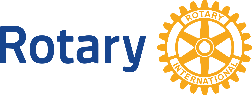 S-05
■女性ロータリー会員比率（世界・国別）
※男女比率合計が100%にならないケースもある
モナコ（世界で二番目に小さい）・マン島（イギリス王室領）の
国情詳細などは不明だが、日本の女性会員比率は世界最
下位クラスと言える。この事実に対する日本の認識は低い。
出典はRIホームページ
Made By KUNINORI SEKI(RID2600 PDG)
[Speaker Notes: このリストは、国際ロータリーのホームページ（2021年3月15日データ）を用いて作成したもので、ロータリーの存在する世界各国の、ロータリー会員総数に対する女性会員比率をランキングスタイルでならべかえたものになります。男性会員はランキングではなくなっています。女性比率と男性比率の合計が100％にならない国もありますが、事情があって認証が与えられていない会員がいるのだろうと思われます。データは日々更新されていくので、順位については入れ替わることもあり得ます。
データを見ていくと、小国や開発途上国といわれている多くの国々で女性会員比率が高い傾向のように見受けられます。ロータリー会員総数における世界各国別ランキングリストは、「THE ROTARY MOTIVATION　2020」に掲載してありますが、世界で最もロータリー会員総数の多いアメリカは、女性会員比率では86位になっています。世界で２番目にロータリー会員総数の多いインドは、女性会員比率では最下位から13番目になっています。ヨーロッパ諸国も女性会員比率では低い数字となっている国が多いように思われます。世界の女性会員比率平均値は24.09％（約1/4です）となっています。
さて、日本は世界で3番目にロータリー会員総数が多い国ですが、果たして女性会員比率においてはどのようなポジショニングになっているでしょうか。日本のロータリーの女性会員比率が6～7％ということは多くの方がご存じのことだと思います。確かに少しずつ増加傾向にあるようではありますが、ここに示した時点のデータでは7.08%となっており、世界では下位から3番目になっています。最下位であるモナコはF1カーレースのモナコグランプリで有名ですが、日本でいえば地方の小都市のようなスケールの小国（人口は約36,000人）で、ロータリー会員はすべて男性のようです。次のマン島はオートバイレースで有名ですが、イギリスのグレートブリテン島とアイルランド島に挟まれたアイリッシュ海にポツンと浮かぶ小さな島国（人口は約86,000人）で、イギリス王室領となっています。これらの国の国情や女性の社会的な立場などの詳細は不明ですが、十数人の女性のロータリー入会があれば、容易に女性会員比率が10％位になってしまうことが推測されます。そう考えると、日本は実質的に最下位と言ってもよいような状態です。そして、仮に日本が女性会員増強を進めて、その比率が10％になったとしても、ランク自体は大きく変わらない可能性が高いと思われます。
日本のロータリーは、女性会員比率に関するこの現実をしっかり認識していく必要があるでしょう。（注：極小国を含めずにリストを作成することもできますが、その場合には日本はダントツの最下位になります。）]
ロータリー女性会員-3
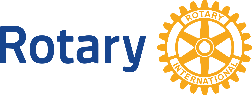 S-06
■女性ガバナー数（世界・国別）　2017-2018年度データを分析
2017-2018年度に、初めて女性ガバナーが100人を超えた
出典は2017国際協議会PARTICIPANTS
Made By KUNINORI SEKI(RID2600 PDG)
[Speaker Notes: このリストは、世界のロータリーに女性のガバナーが何人いるのか、その分布がどうなっているのかを見るためのものです。2017-2018年度は、私（2600地区・関邦則）がガバナーになった年度で、手元に残っていた国際協議会の参加者一覧ブックから女性ガバナーをピックアップして作成してみました。経年的に一定の傾向があるということではなく、毎年固有の結果があるはずだと思います。この年度に、初めて女性ガバナーが100人を超えたと言われています。女性ガバナーの比率も女性会員比率に近く、全体の約20％になっていることがわかります。アメリカのサンディエゴで開催された次年度のための国際協議会で、外国のガバナーエレクトと名刺やピンバッジの交換をさせていただいた際にも、女性ガバナーエレクトが多いという印象を受けました。彼女たちは、とてもロータリーを楽しんでいるように見えました。国際協議会に参加するガバナーエレクトは夫婦で参加しなければならないのですが、女性ガバナーエレクトたちといっしょに参加していた男性パートナーもロータリー会員だと言っておられましたし、ガバナー経験者も多かったように記憶しています。世界には、ご夫妻でロータリアンあるいはご夫妻でガバナー経験者という方々が大勢いるということを知りました。
このリストは、地区数の多い国順にならべてあります。地区数が最も多いのは、やはりアメリカということになりますが、この年度にはアメリカ国内における女性ガバナーの割合が約1/3となっていました。日本は狭い国土に34地区も密集しているロータリー密度の高い稀有な国と言って良いと思いますが、女性ガバナーはまだまだ少ない状況です。2017-2018年度には、2830地区（青森県）の佐々木千佳子ガバナーお一人でした。]
ロータリー女性会員-4
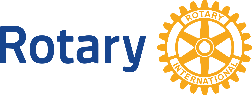 S-07
■女性ロータリー会員比率（日本・地区別）
女性会員増強　MISSION POSSIBLE
　戦略
　　1データで誘う
　　　地域密着の女性経営者はどこに・・・
　　　次期女性経営者を見つける
　　　女性リーダーを探そう
　　　至近距離にいる女性仲間
　　2ハートで誘う
　　　義理人情は通用しない
　　　ロータリーのために誘うのか
　　　先方の人生充実のために勧める・・・
　　　女性の人間関係を活かす
　　　女性の口コミや人物評が有効
　　　女性会員増強は楽しいこと
　
　戦術例
　　　奉仕活動の見える化
　　　ロータリー広報セミナーの開催
　　　夫婦でロータリー！
　　　家族（父+娘や孫）でロータリー！
　　　二人（複数）で入会キャンペーン
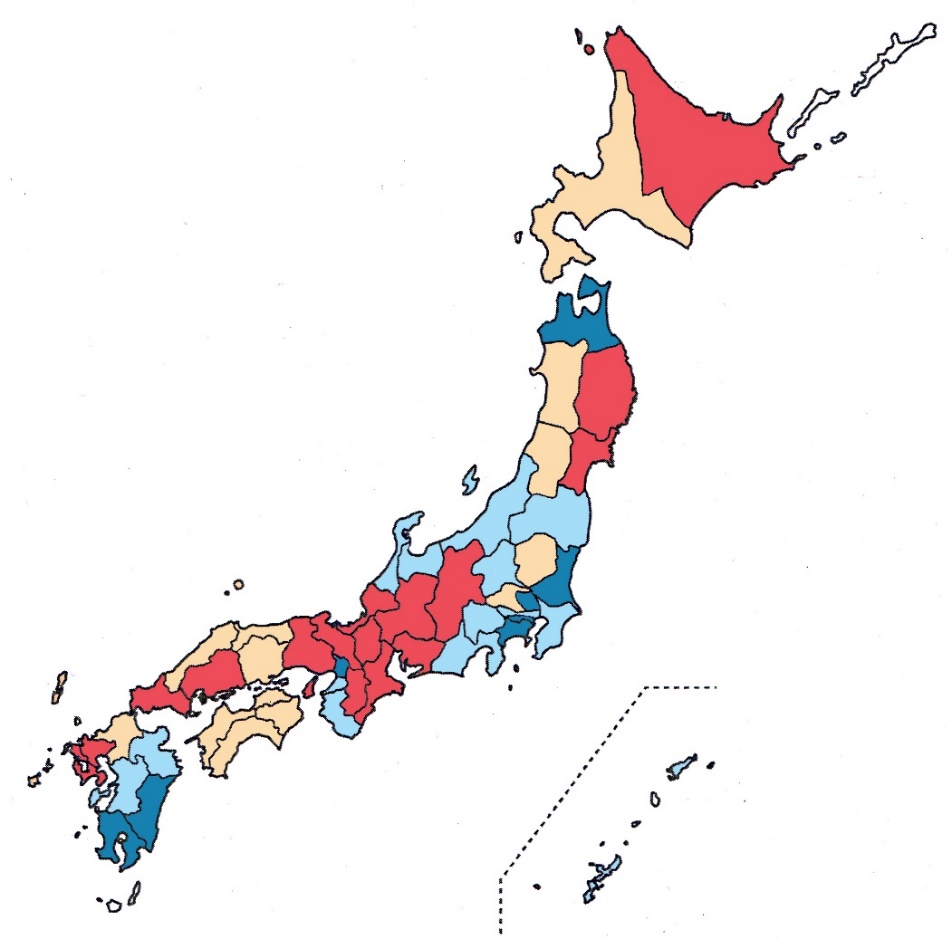 男女共学や女性参政権が実現されて長い時が経過してきた。いま男女共同参画社会が目指すところは、結
婚や出産といったライフイベントを抱えた女性たちが男性たちと同等に働くことのできる環境を整えていこうと
するステップだと理解することができる。そのことは大きな前進だと思われるが、女性たちが、男性たちと同じ
ように働く→リーダーになる→さらなるネットワークや人道的奉仕活動に向けて意識を展開させていくことがで
きれば、日本の女性たちのロータリーへの参加のハードルも少し低くなるのかもしれない
女性会員比率をあげることも懸案であるが、入会した後に男女の区別ないロータリアンとして活動していける
ように全ロータリー会員が配意することから、次なる女性会員増強に連鎖していくのではないか
出典はRIホームページ
Made By KUNINORI SEKI(RID2600 PDG)
[Speaker Notes: このリストは、S-05頁と同様に国際ロータリーのホームページのデータに基づいて、日本国内の地区別女性ロータリー会員比率をランキングスタイルでならべかえたものになっています。地区別ランキングリストと地区別マップに、比率の段階毎の色分けを施してみました。ランクを見て一喜一憂することが目的ではなく、客観的にわが地区の状況を把握しておくための資料としてまとめたつもりです。
県別女性社長比率ランキングと地区別女性ロータリー会員比率ランキングとを照合して、女性経営者が多くて女性ロータリー会員が少ない地区（県）では、女性会員増強の可能性が高い、、、などと考えることも可能なのではないでしょうか。
女性会員増強について可能な作戦（MISSION POSSIBLE）を考えるとすれば、旧来のような力技や義理人情で誘っても通用するとは考えにくく、むしろクラブ戦略計画の一環として、女性に関する地域データを収集活用しながら、HEART TO HEARTの誠心誠意で誘っていくことが良い結果になるのではないかと思われます。広大な森の中からやみくもに一本の木を探すのではなく可能性の高い場所や状況をあらかじめリサーチしてから探し出す、あるいは濃密な人間関係を活かすなどといった手法のほうが成果は向上するのではないかという気がします。もう少し具体的に考えれば、、、先述したような「夫婦でロータリアン」とか「親子（父+娘）でロータリアン」とか「友達といっしょにロータリアン」といった人間関係キャンペーンの展開などもあり得るのではないかと思います。他にもいろいろなアイディアがあるだろうと思います。私がいつも申し上げているのは、手段よりも「結果にコミットしよう!!!」ということです。
さらに言えば、ロータリー入会後の女性会員へのフォローも忘れてはなりません。女性会員同士の交流の機会やわかりやすいセミナーなどへの参加などの気配りも必要だと思います。ロータリーの魅力や楽しさを実感してもらうことも大切だと思います。そうすれば、女性会員の口コミ・コネクション・ネットワークによって、自然な流れとして女性会員増強につながっていくことでしょう。スポンサーシステムのあるロータリーにとって、同性による人物評価も有効だと思います。次の女性会員は、現在の女性会員が連れて来てくれます。]
ロータリー女性会員-5
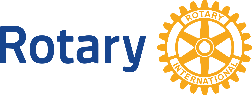 S-08
各地区の構成に合わせて書き換えて使用してください
■女性ロータリー会員比率+若年齢会員比率（2600地区・クラブ別）
※若年齢は40歳以下→地区独自集計データ
出典は2600地区データ
Made By KUNINORI SEKI(RID2600 PDG)
[Speaker Notes: 最後にお示しするリストですが、わが地区内の各クラブにおける女性会員数とその比率をまとめるためのテンプレートになっています。ここでは、参考事例として2600地区内の各クラブの月次データを入力してみましたが、あまり自慢できるような状態ではないことが一目瞭然です。
なお、参考データとして、各クラブにおける40歳以下の若年齢会員数とその比率も付け加えてみました。ロータリーでは40歳以下の会員に関する統計データが把握されていませんので、ここでは地区独自で集計したデータを用いました。若年齢世代に関する若干の考察は「THE ROTARY MOTIVATION 2020」に掲載しています。

このあたりで総括になりますが、そもそもロータリーにとって、“なぜ”女性会員増強が求められているのでしょうか。いわゆる会員増強というのは、組織としての成長や活動の強化という要因がありますが、殊更に女性会員増強と言っているのは、未開拓だった分野を重点化して全体の増強につなげるという目的なのでしょうか。男女格差の解消や女性ロータリー会員比率をあげるために女性に加入してもらうというのは、数的な面からの予定調和を目指しているのだと思いますが、質的な面からとらえてみると、女性が加わることによってロータリーの何かが変わるかもしれないと考えることもできると思います。男性限定のロータリーではできなかったような新発想の運営や活動が見えて来るかもしれないと思います。女性の目線や感覚が、地域に対してこれまで取り組んでいなかったり見逃していた問題に気づかせてくれるかもしれません。男性と女性の権利が平等になったとしても、地上に生きる全生物と同じように、男性と女性は特徴があるからこそ、それぞれの居場所や可能性があるのだと思います。人生観も行動パターンも嗜好も違っています。共に生きる社会のなかで、お互いを認め合って暮らしていくというのが、これからの時代にふさわしいイメージなのだろうと思います。ロータリーの基本が経済人交流の場であることは変わらないと思いますが、今後さらに幅広く地域に密着した奉仕活動を展開していくという姿勢であればこそ、若者・女性の多様な知恵やソフトなパワーが必要だというロジックの意義深さが理解されると思います。言ってみれば、ロータリーの「働き方改革」のようなものかもしれません。ロータリー側からの女性に対する開放的で積極的なアプローチは必要不可欠です。ロータリーに加わって、共に活動し、共にリーダーシップを発揮していくというプロセス。それこそがロータリーとロータリアンの相乗的な成長なのだと思います。　　　　

※このリストは、各地区のグループおよびクラブの構成にあわせて書き換えた上でご使用願います。PETS、地区研修・協議会、ガバナー補佐研修セミナー、公式訪問など多くの場面で見ていただけると思います。]
このテキストは現実を“学ぶ”ための教材でもありますが
それと同時に
未来に向かって“考える”+“行動する”ための資料でもあります

それゆえに、　　　　　　　　　　　　　　　　なのです
THE ROTARY MOTIVATION
ーや　るー
いつ行動するの?　・・・　今でしょ!!!　 だれが行動するの?　・・・　“自分”でしょ!!!結果に COMMIT しよう～～
ーや　るー
オリジナル作成者：第2地域ロータリーコ―ディネーター補佐　　関 邦則
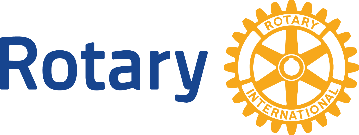 2600地区研修リーダー/パストガバナー　E-MAIL:kuniseki@avis.ne.jp
Made By KUNINORI SEKI(RID2600 PDG)
[Speaker Notes: 以上で、「ロータリーと女性」に関するデータレポートを終了します。日本のロータリーにおける女性会員の現状は厳しいととらえることもできますが、見方を変えれば、女性会員増強の可能性が高いと言うこともできると思います。日本のロータリーの未来をどうしたら良いか、という壮大な命題に対して、私たちがいま考えなければならない中心課題は何か、、、私たちはいまどのように行動しなければならないか、、、、という大きなチャレンジを受けているところです。ロータリーという言葉の本来の意味を受け止めれば、ロータリーの未来は、今現在のロータリアン一人ひとりが情熱と行動をもって次代へ引き継いでいかなければならないという歯車の役割を意識せざるを得ません。若者や女性が中心にいる社会は、すぐそこまで来ているのです。

あなたの中の、ロータリーに対するモチベーションアップのためのツールとして、このレポートテキストを活用していただければ幸いです。　　　　
　　　　　　　　　　　　　　　　　　　　　　　　　　　　　　　　　　　　　　　　　　　
　　　　　　　　　　　　　　　　　　　　　　　　　　　　　　　　　　　　　　　　　　　　　　　　　　　　　　　　　　　　　　　　　　　　　　第2地域ロータリーコーディネーター補佐　関邦則　　　2021年4月1日]